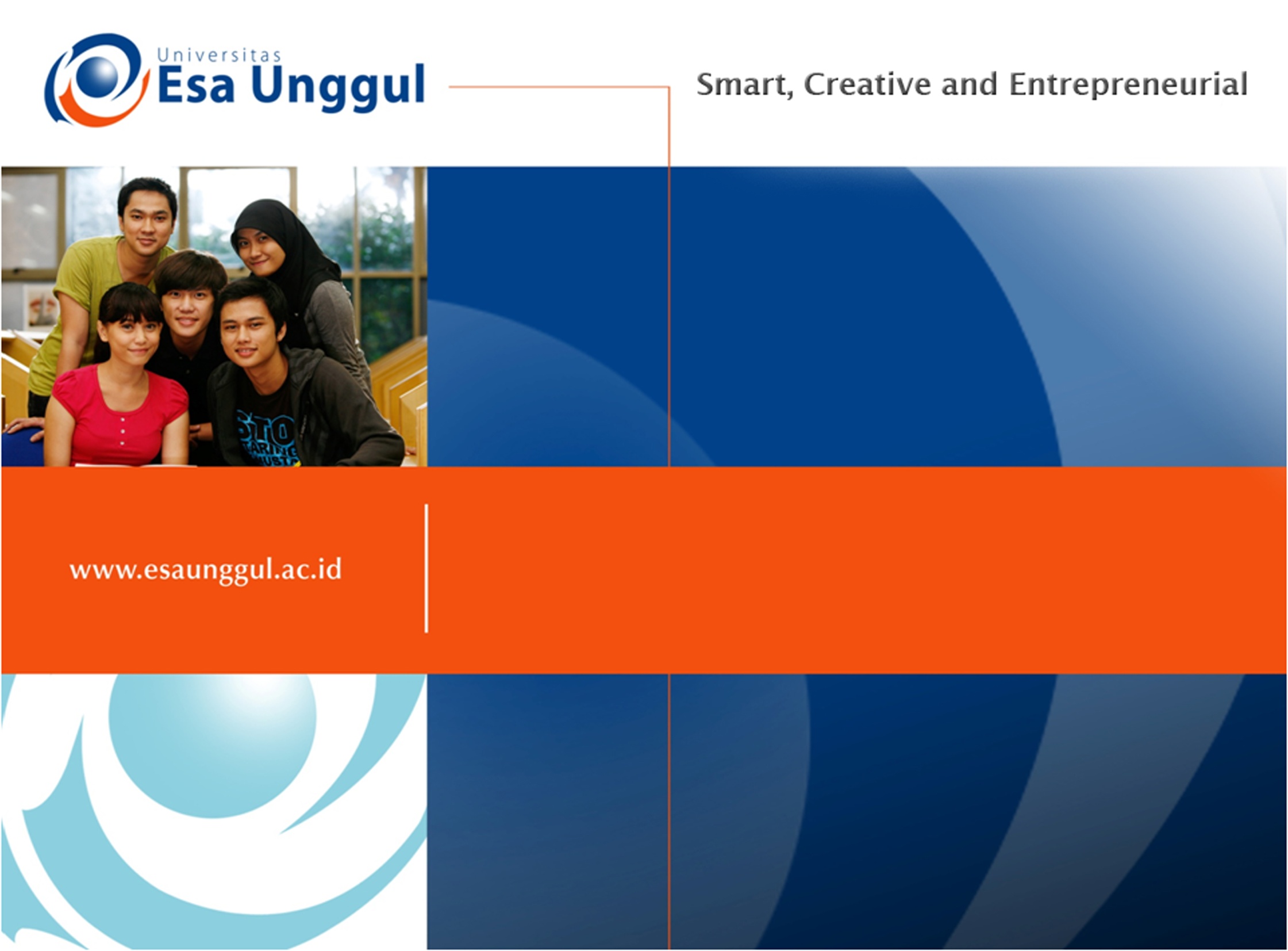 PRESS dlm T.A.T
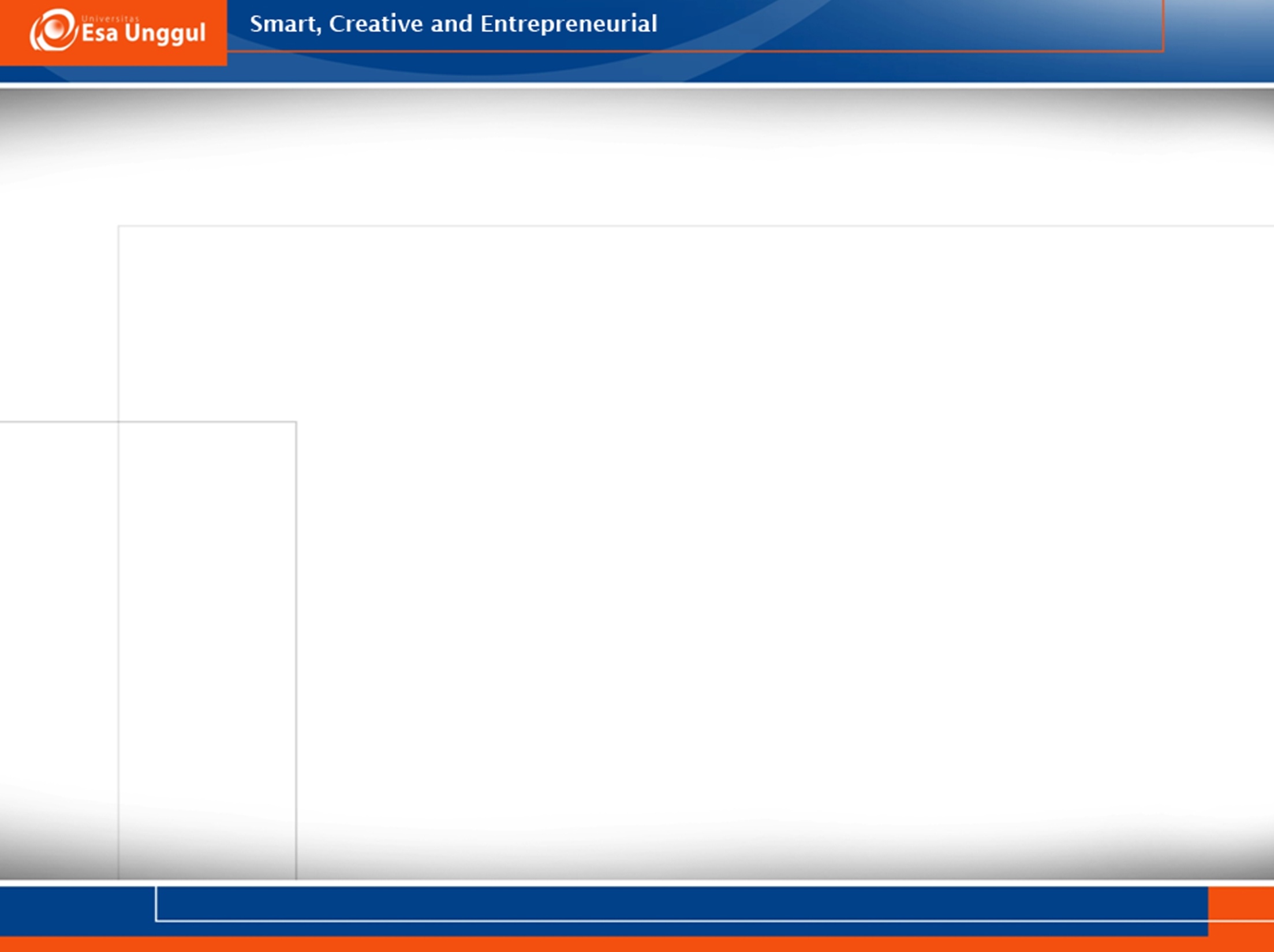 PRESS
Press mengacu pada determinan lingkungan yang mencetuskan tingkah laku Tokoh (Hero).
Press beta mengacu pada penghayatan dan interpretasi Tokoh (Hero) tentang aspek spesifik lingkungan.
Press alpha mengacu pada aspek objektif/real dari lingkungan Hero.
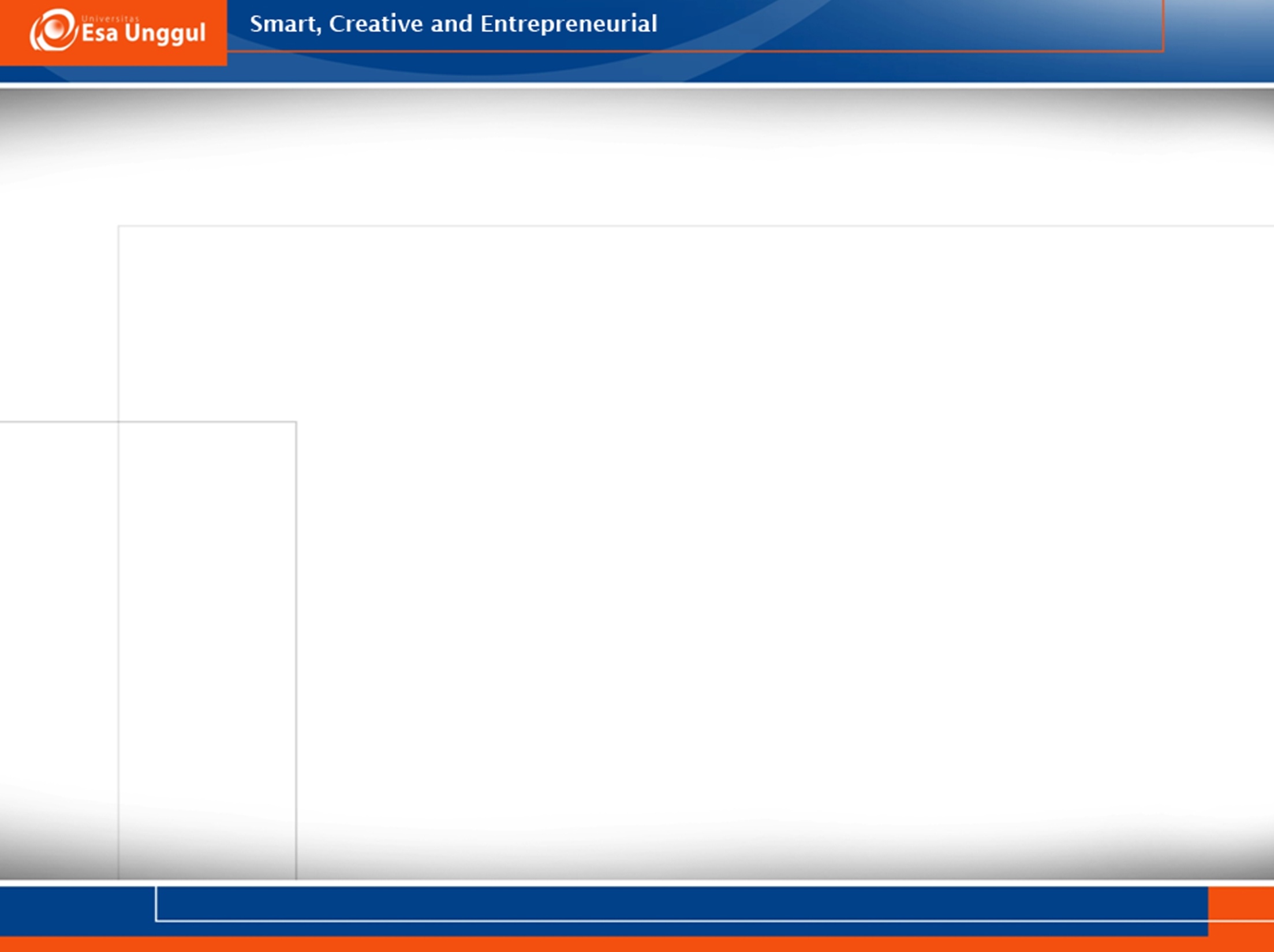 Dalam analisis press, tester harus mengamati jenis lingkungan dimana Tokoh (Hero) dalam cerita ini hidup dan berfungsi. 

Dari analisis press, dapat diperoleh gambaran keseluruhan tentang bagaimana subjek memandang dunianya.
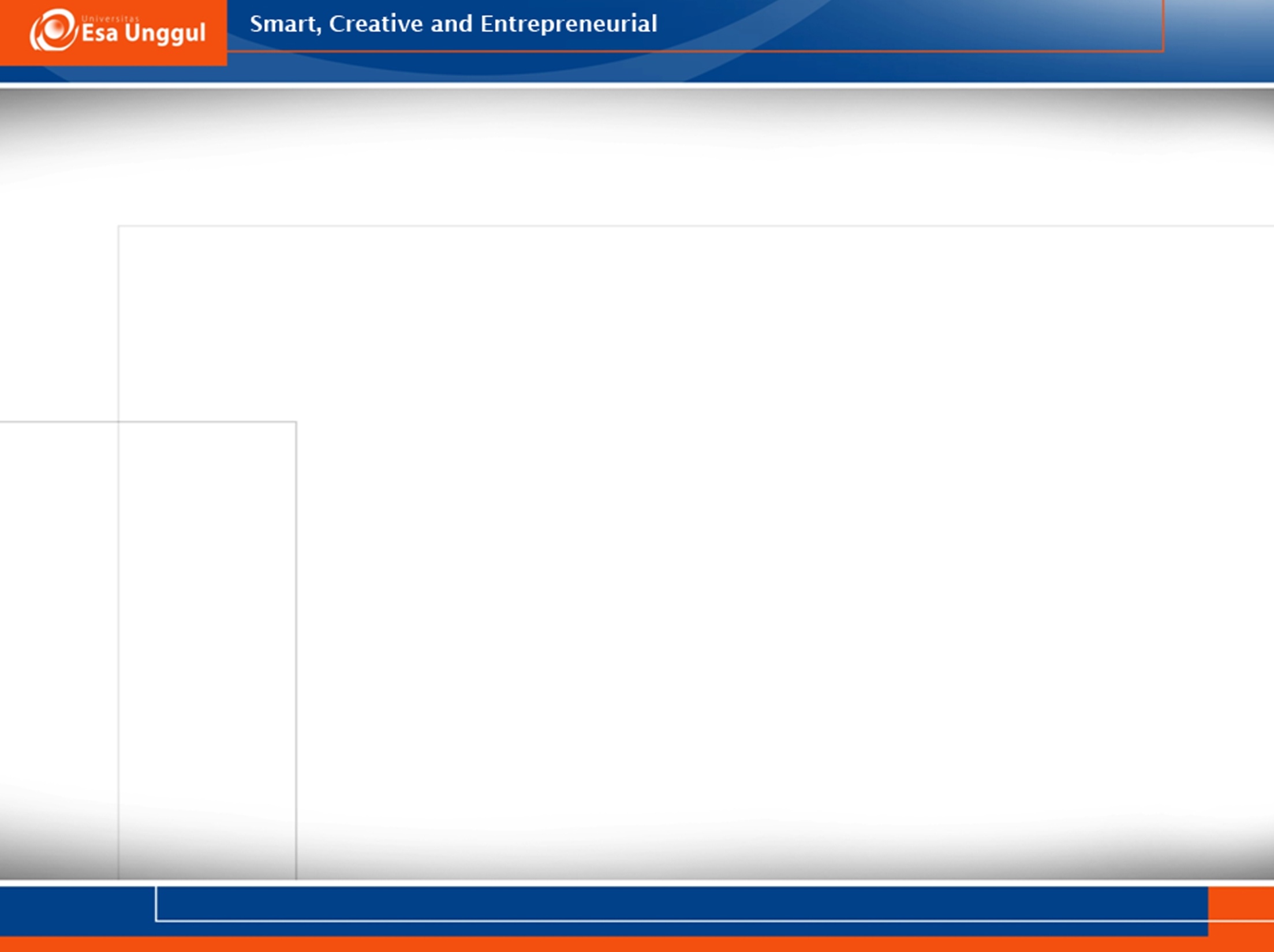 A.	 Press Deprivasi
p. Acquisition / kemahiran  
p. Retention / menyimpan
B. Press yang menggambarkan lingkungan yang hampa, asing dan menolak
p. Lack / kekurangan
p. Loss / kehilangan
p. Rejection / penolakan 
p. Uncongenial Environment / lingkungan yang tidak bersahabat
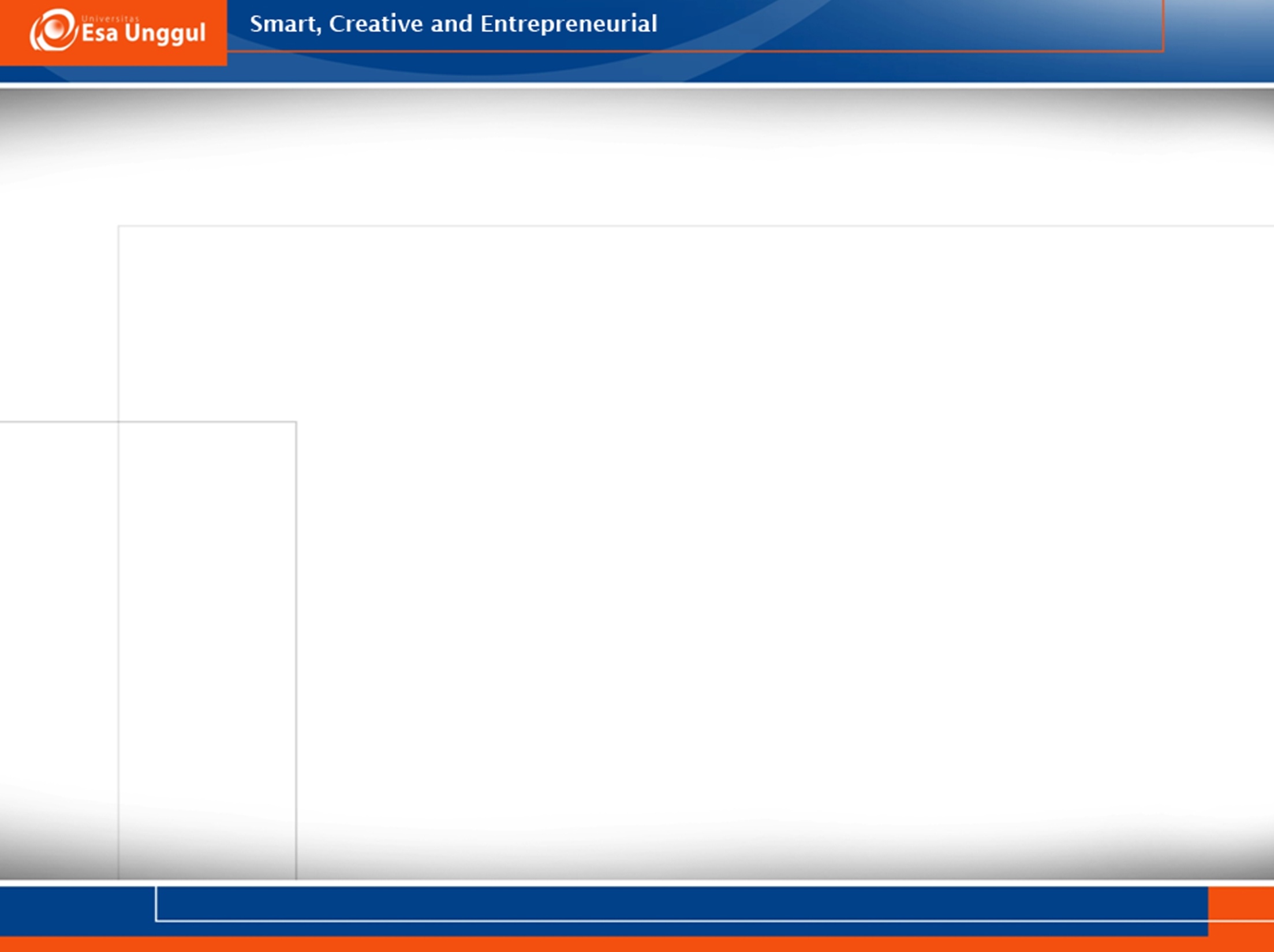 C. Press of coercion & restraint (press pemaksaan dan menahan diri)
p. Dominance 
p. Imposed task, duty, training (press tugas, kewajiban, dan pelatihan yg dipaksakan)
D. Press yang menggambarkan lingkungan yang bermusuhan dan agresif.
p. Aggression
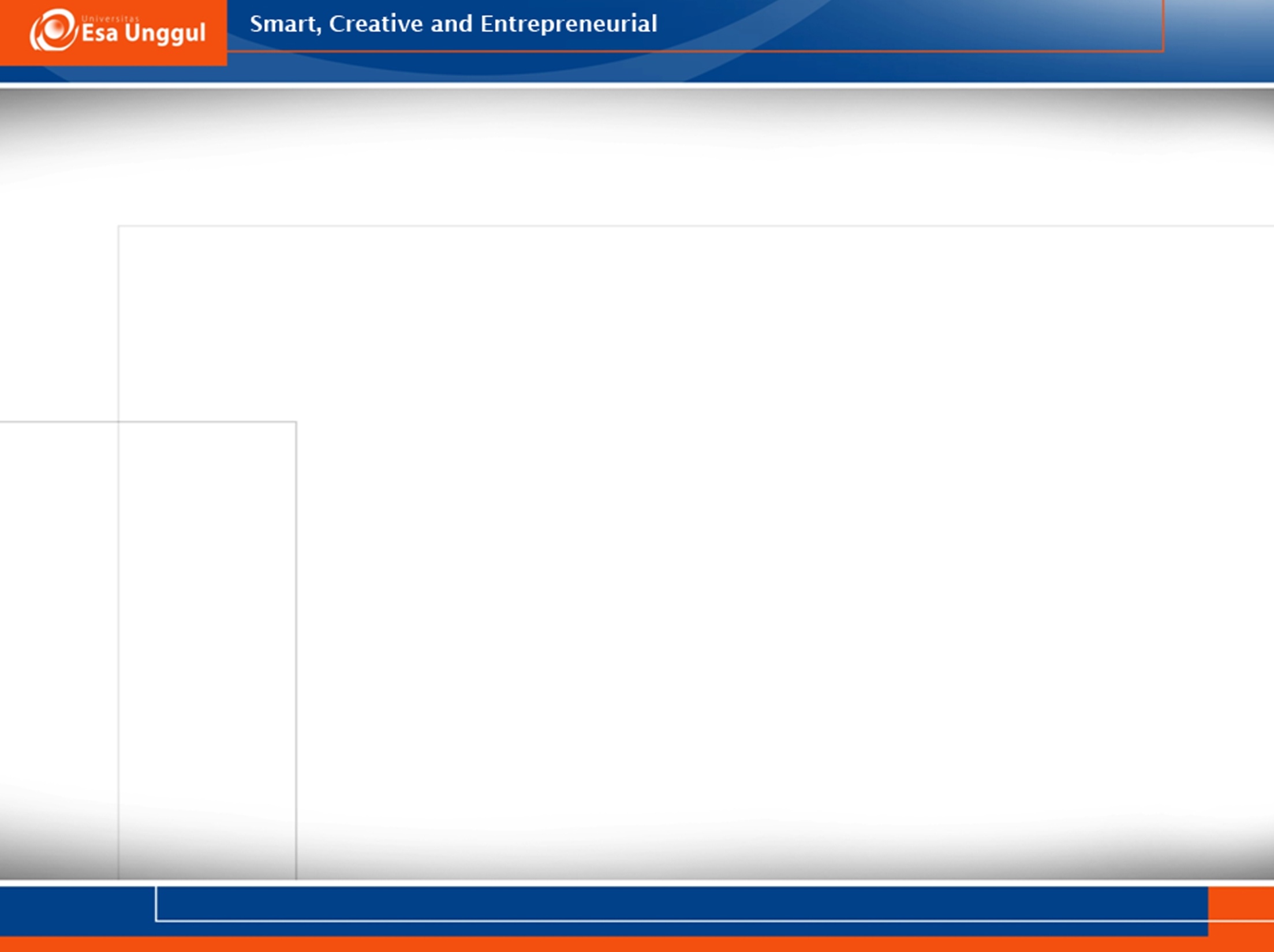 E. Press of danger, injury, and death (press bahaya, luka, dan kematian)
p. Affliction / luka
p. Death of hero / kematian hero
p. Physical danger / bahaya fisik
p. Physical injury / luka fisik
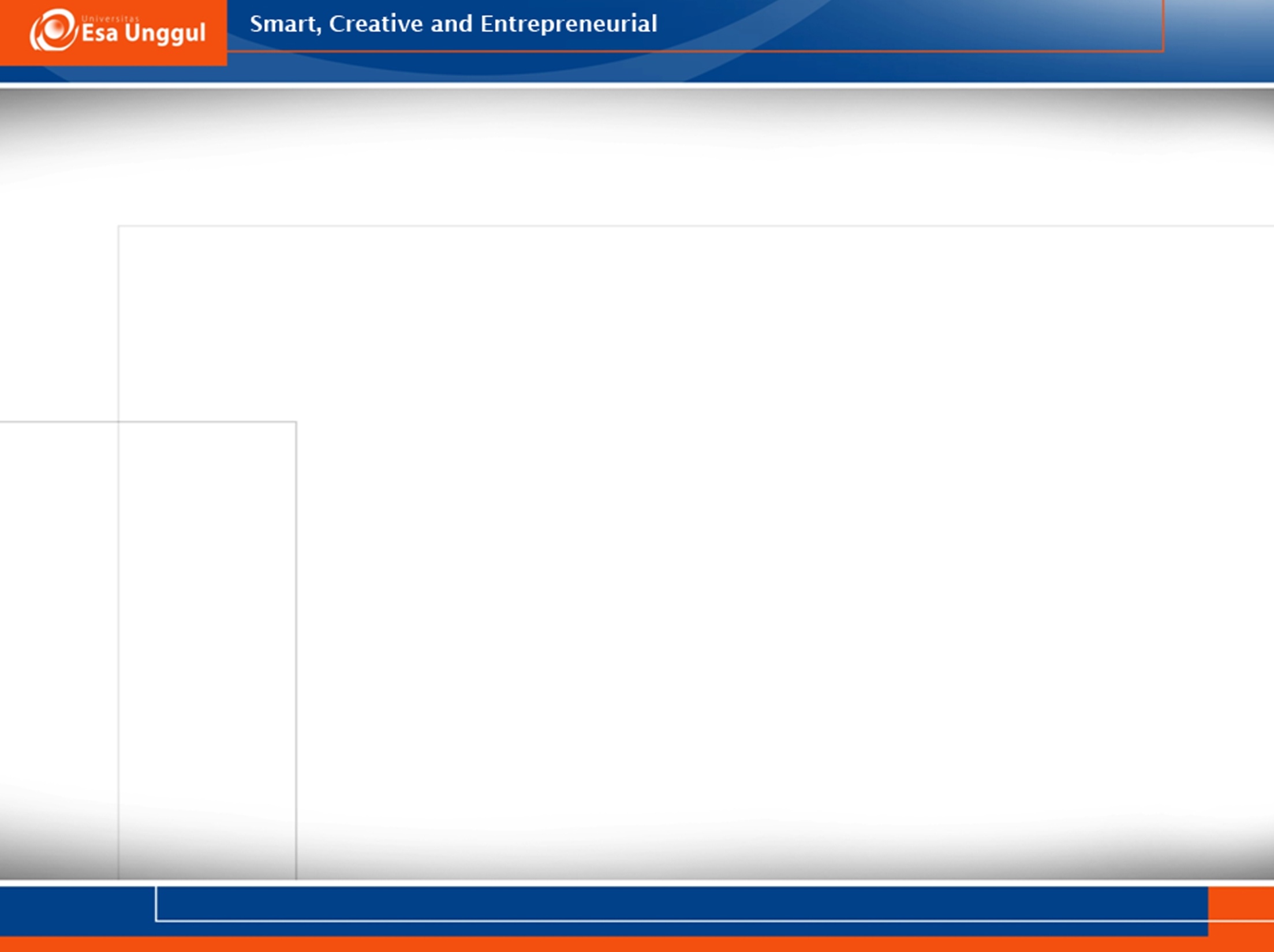 F. Press of friendliness, sympathy, respect, dependance, and love
p. Affiliation / berteman 
p. Deference / merendah
p. Nurturance / mengayomi
p. Sex 
p. Succorance / menolong
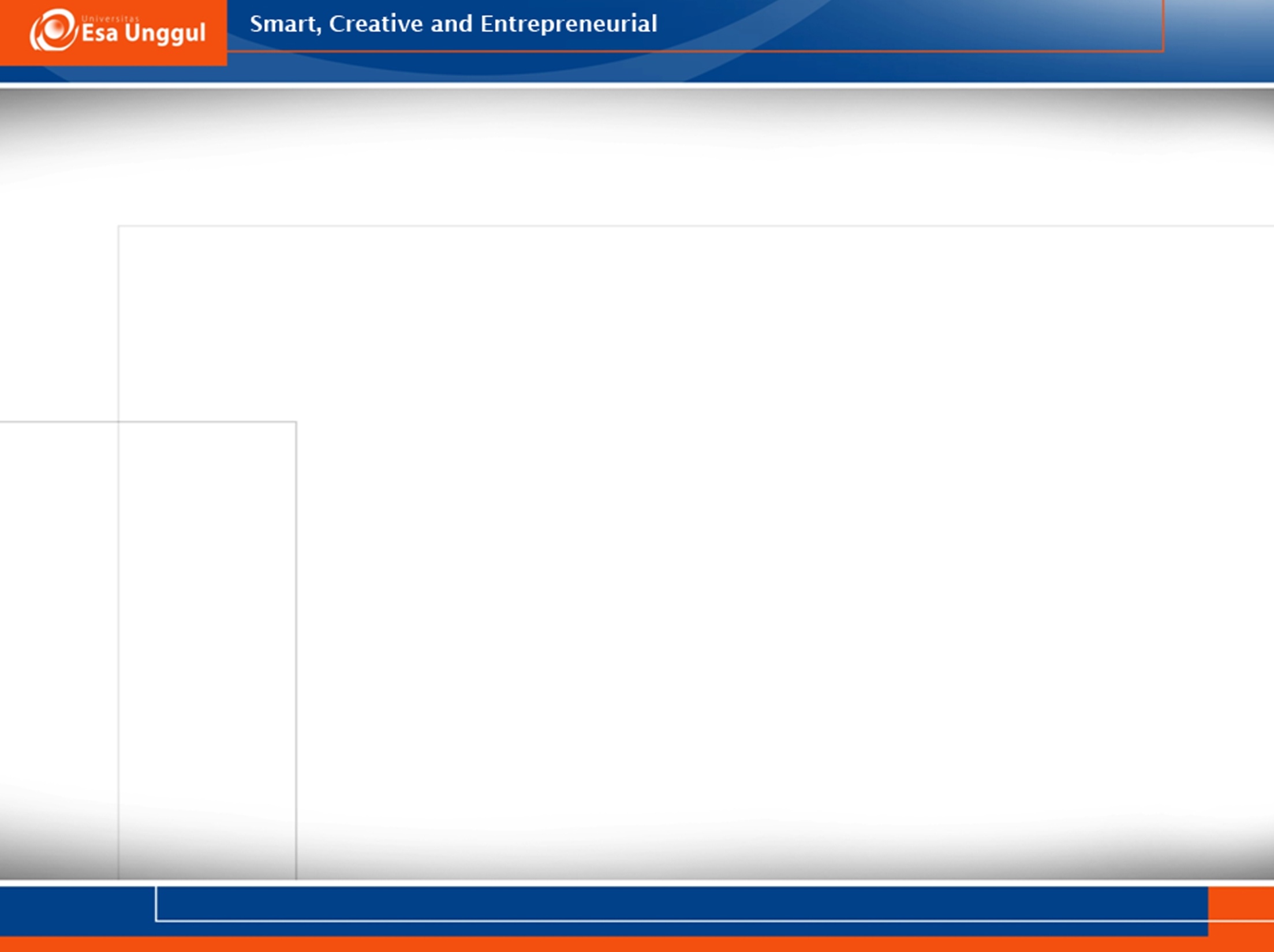 G. Miscellaneous press / sembarang press
p. Birth of Offspring / kelahiran keturunan
p. Claustrum / mengungkung
p. Cognizance / press untuk dikenali
p. Example / memberi contoh
p. Exposition / memamerkan 
p. Luck / keberuntungan
Latihan:mengidentifikasi pressdari hasil tes T.A.T(catatan: gunakan materi lengkap press yg ada di word)
Langkah Analisis
Tentukan tokoh (the Hero) dlm cerita subjek.
Pahami pengertian macam-macam press
Pahami cerita dengan cermat.
Identifikasi press yang muncul dalam kalimat yang menunjukkan sesuatu yang terjadi pada Tokoh atau menimpa Tokoh, dan klasifikasikan ke kelompok press tertentu.
Identifikasikan press yang spesifik.